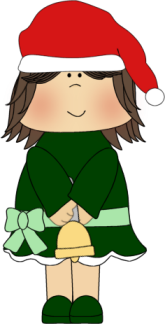 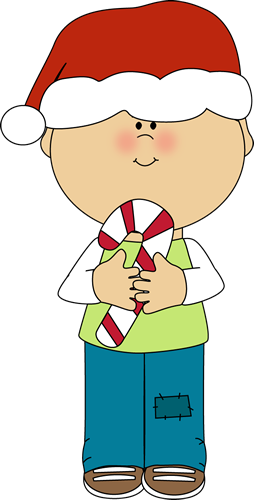 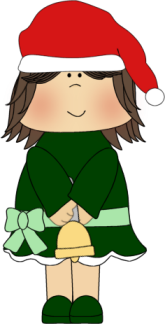 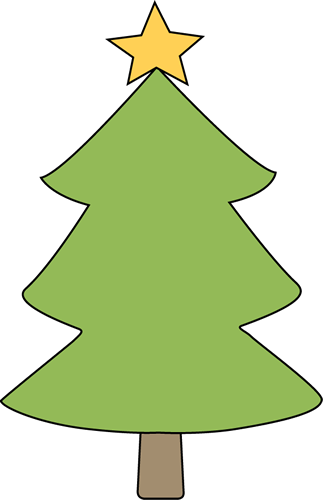 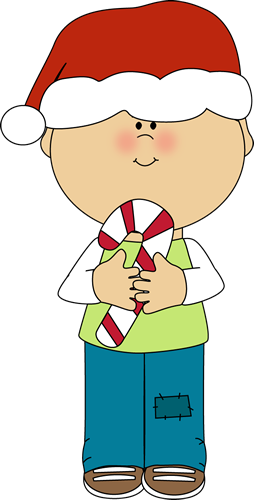 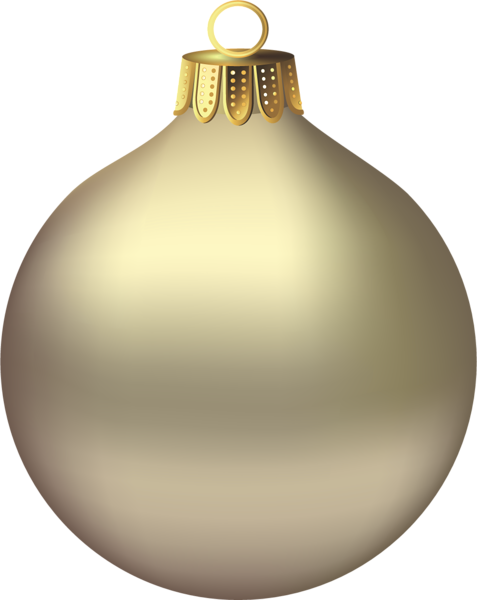 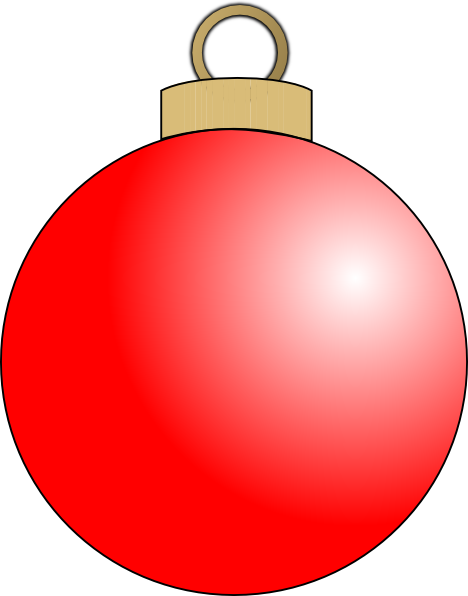 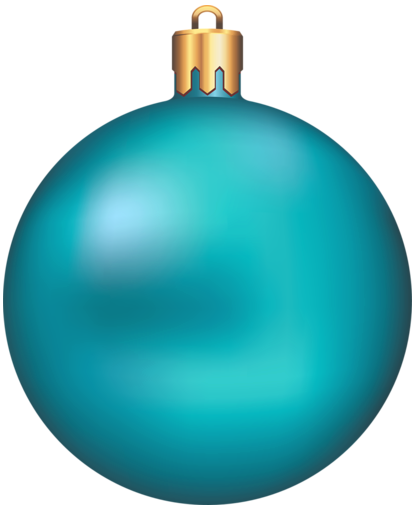 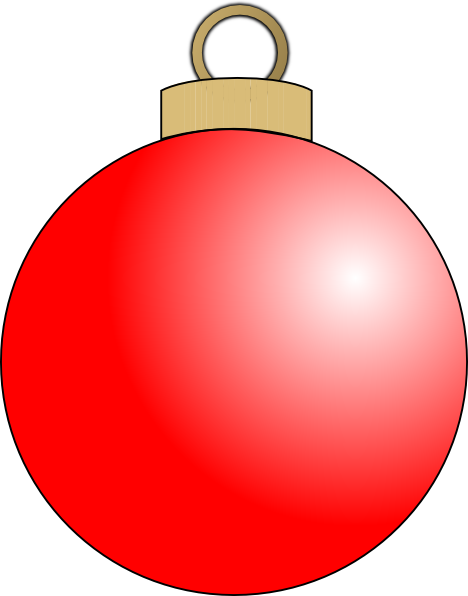 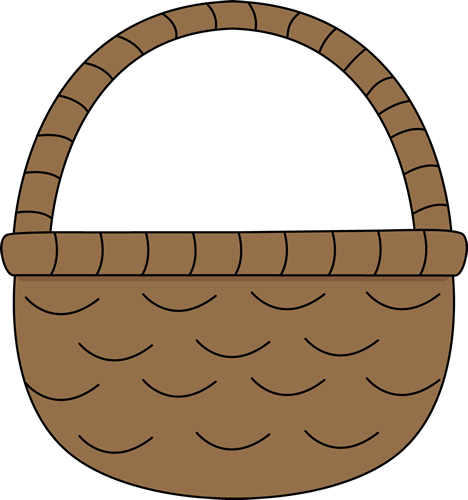 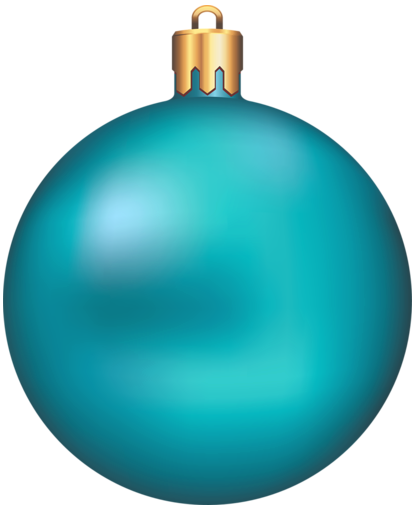 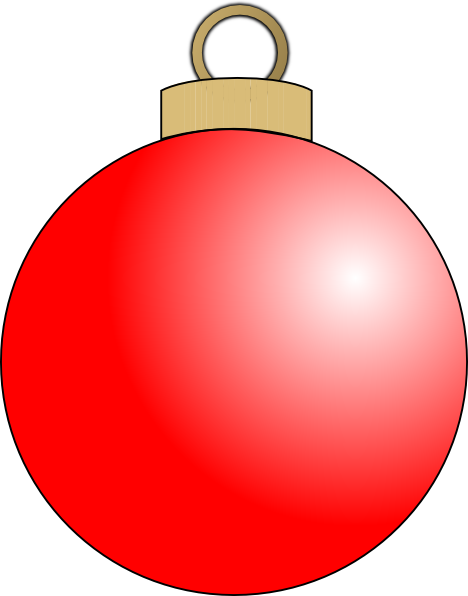 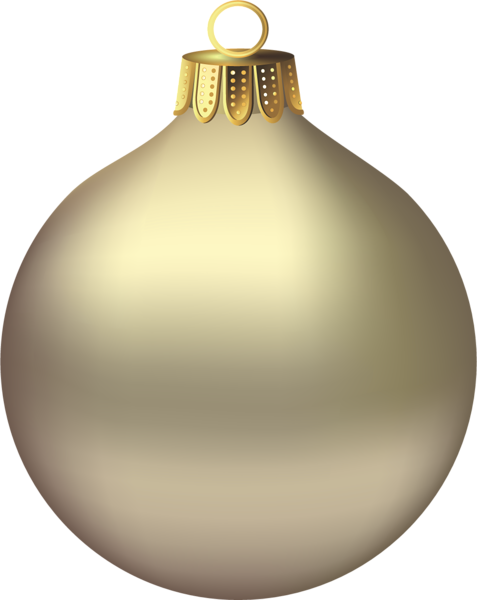 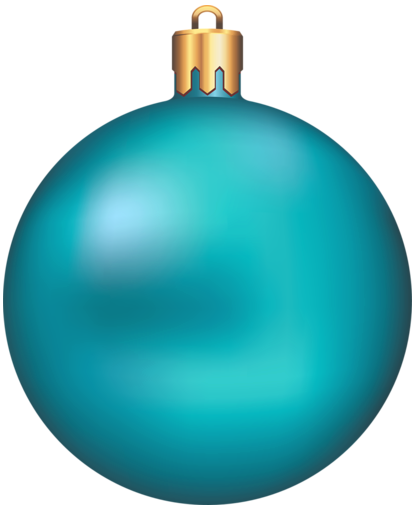 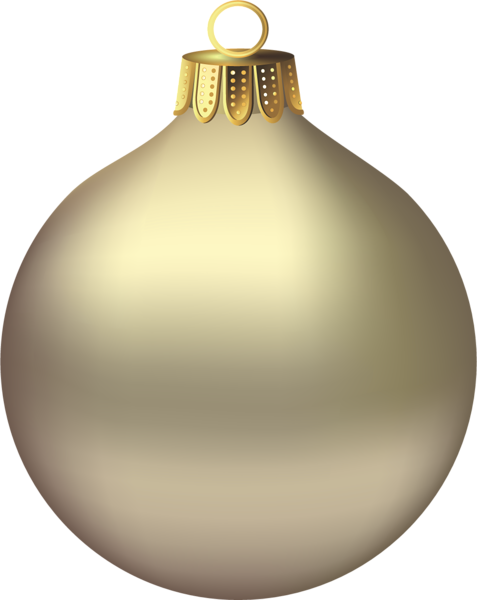 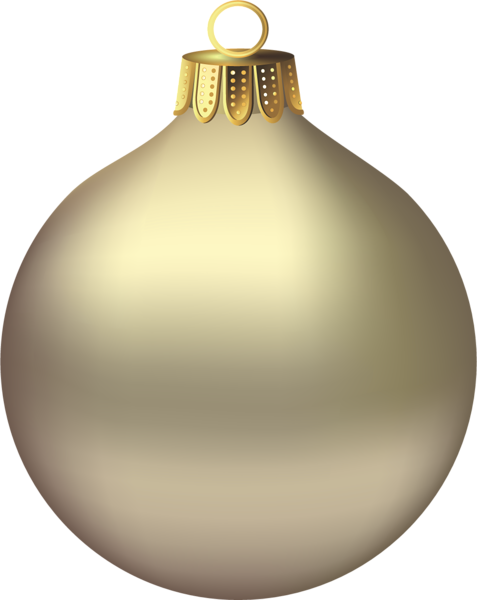 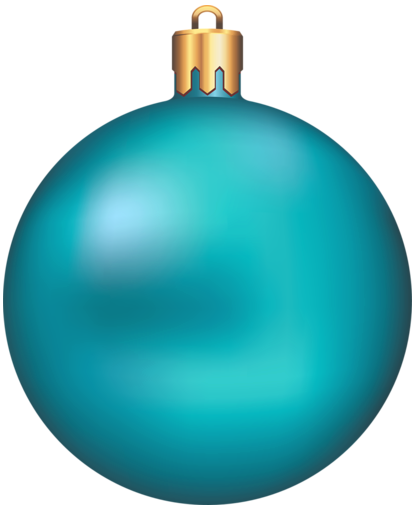 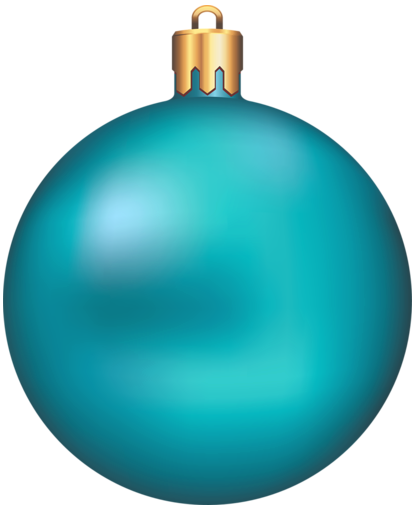 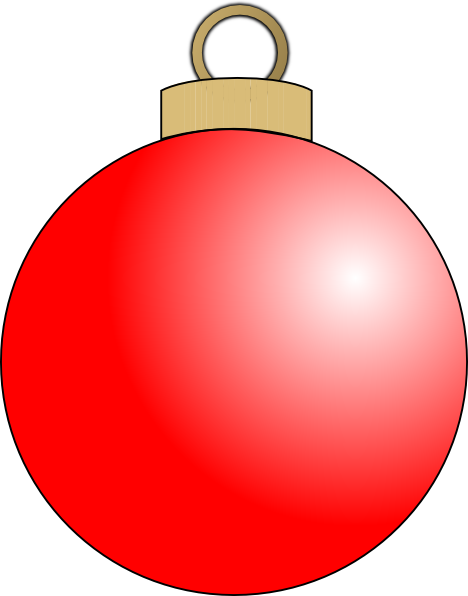 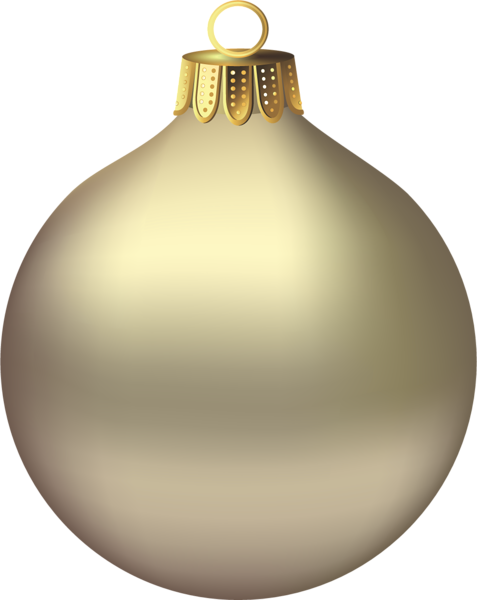 5
2
3
1
4
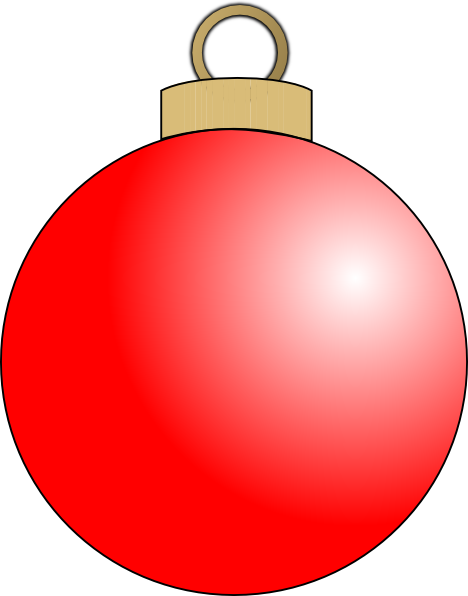 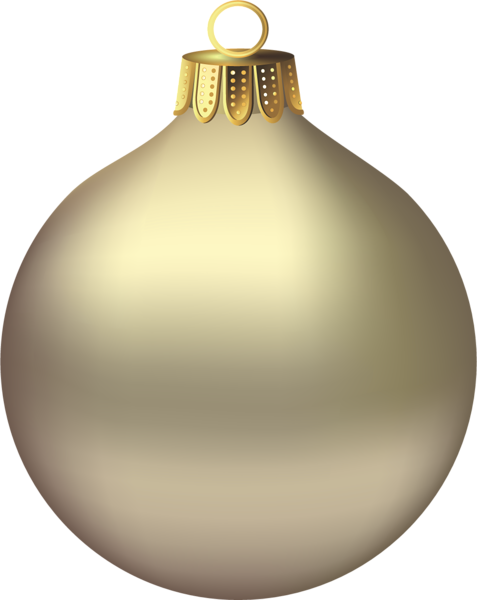 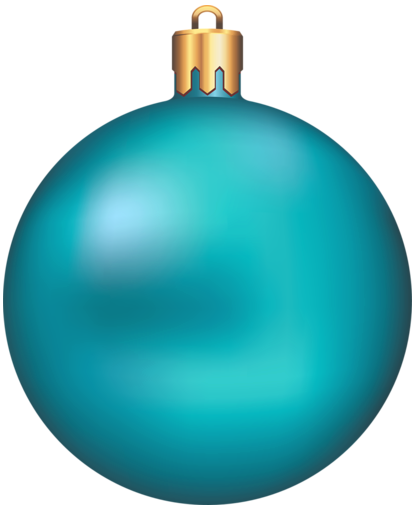 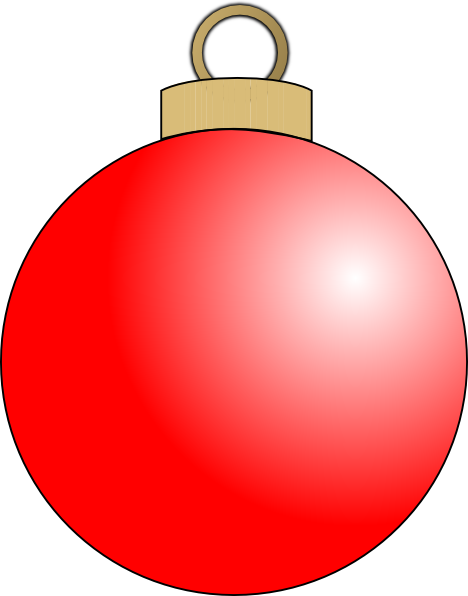 6
7
8
9